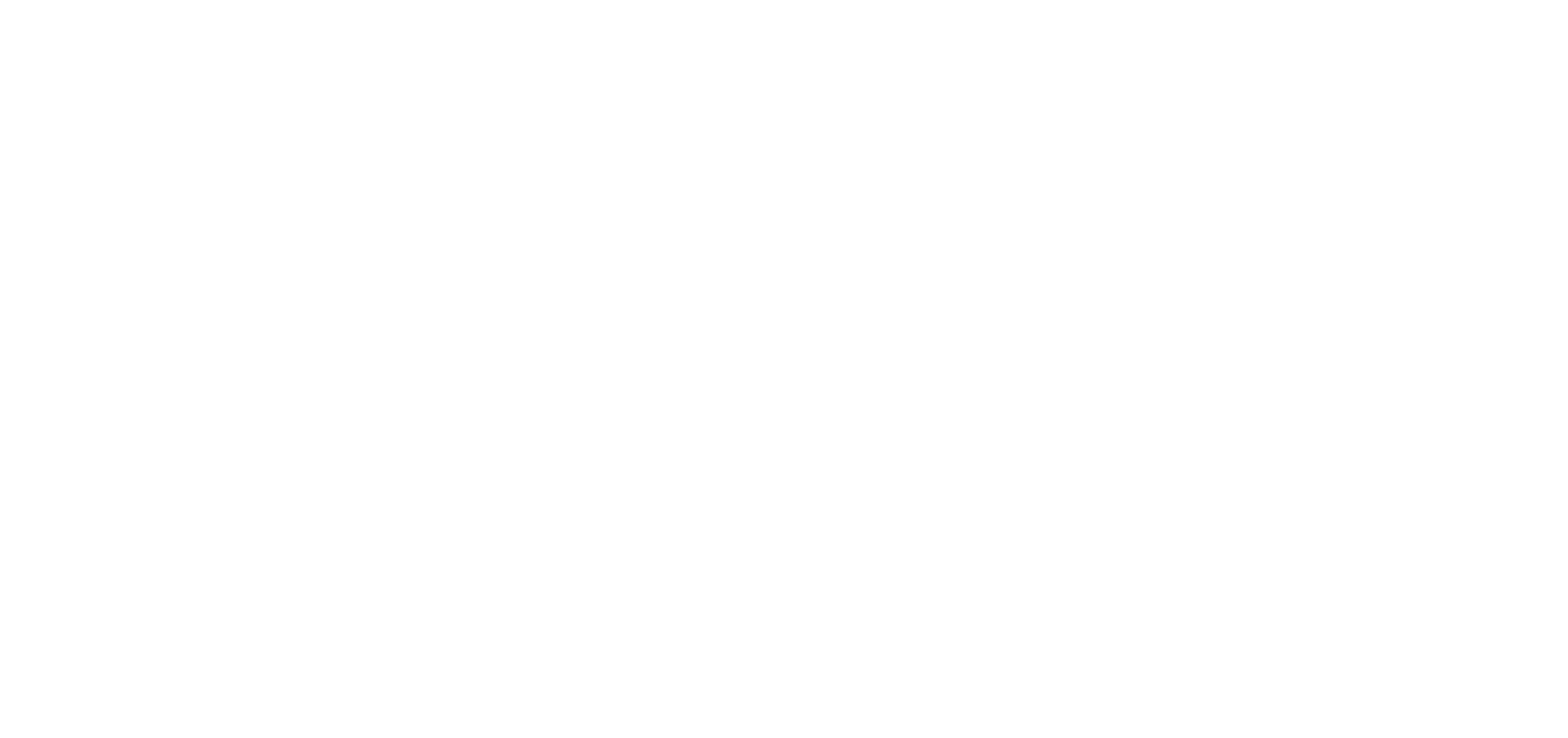 <insert hack dates here>
<Insert Hack Name Here>
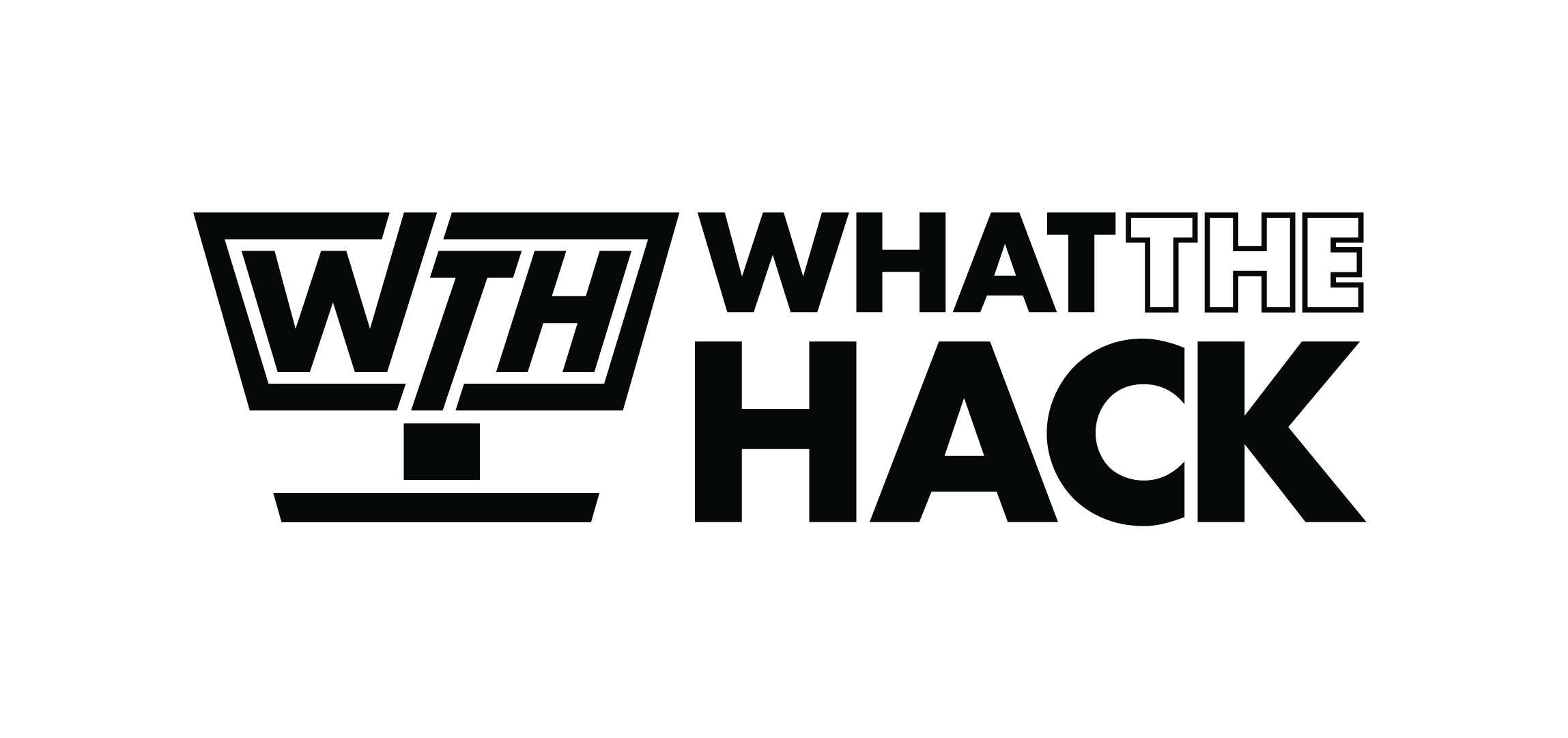 Welcome & Intros
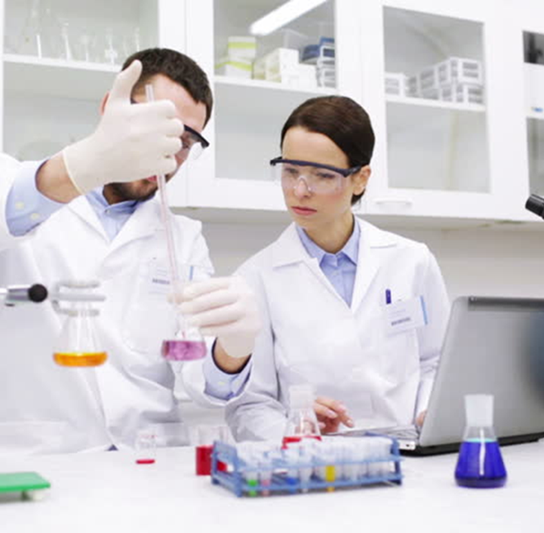 <Coach Name>
<Coach Name>
<Coach Title>
<Coach Title>
<Coach Name>
<Coach Name>
<Coach Title>
<Coach Title>
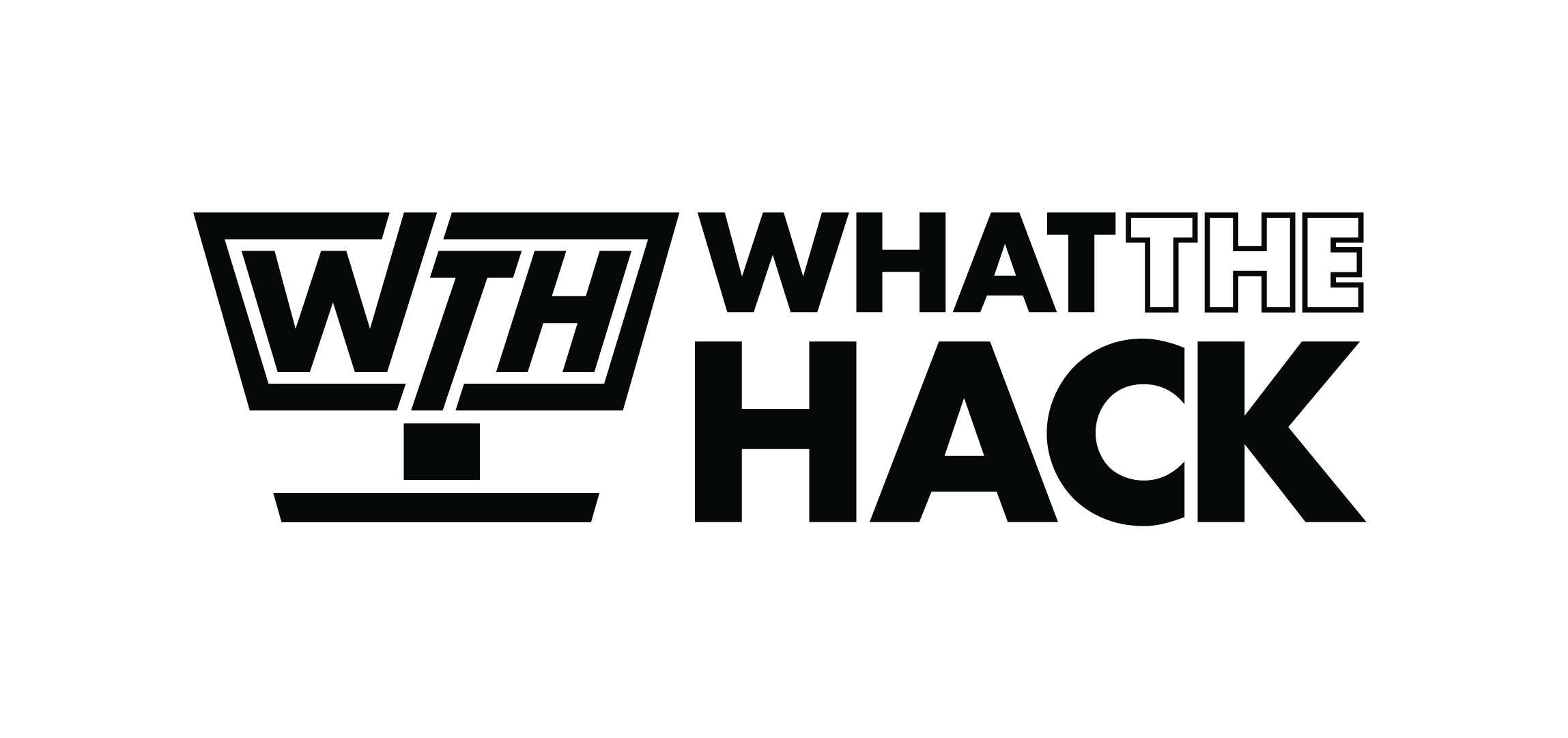 What Is What The Hack ?
“What the Hack” is a challenge-based hackathon format
Challenges describe high-level tasks and goals to be accomplished
Challenges are not step-by-step labs. 
By having to “figure it out”, attendee knowledge retention is greater
Attendees work in squads of 3 to 5 people to solve the challenges
Attendees “learn from” and “share with” each other.
Coaches provide technical guidance, but not answers to the squads
Coaches may provide lectures & demos to setup challenges & review solutions
What the Hack can be hosted in-person or virtually via Microsoft Teams
[Speaker Notes: Quick overview of the format….

Share this if you’re doing a Train The Trainer, or else keep hidden]
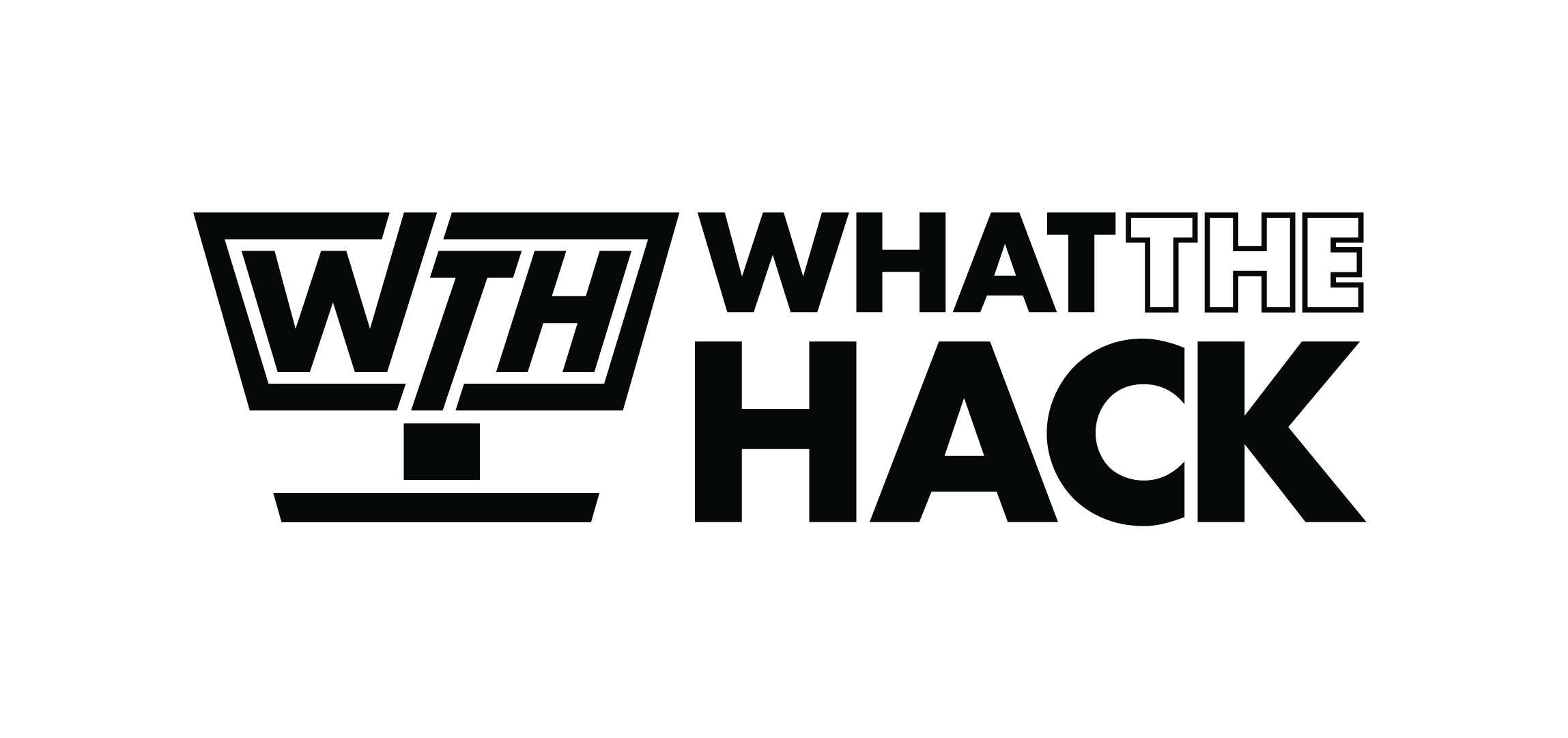 Community Driven
Anyone can contribute a new hack
All content is available for sharing broadly to enable cloud architects and partners to re-deliver to their customers
Built from the ground up to be delivered virtually with Microsoft Teams
[Speaker Notes: Show this slide if training the trainer.  Else, keep it hidden.What The Hack is a community driven collection of challenge-based hacks on the Microsoft platform.

We have a collection of over 40+ hacks to choose from.

We’ll share the content details with you after today’s hack.

If you enjoy this event, please share the content with your peers and of course… 

Deliver it to your CUSTOMERS!!!]
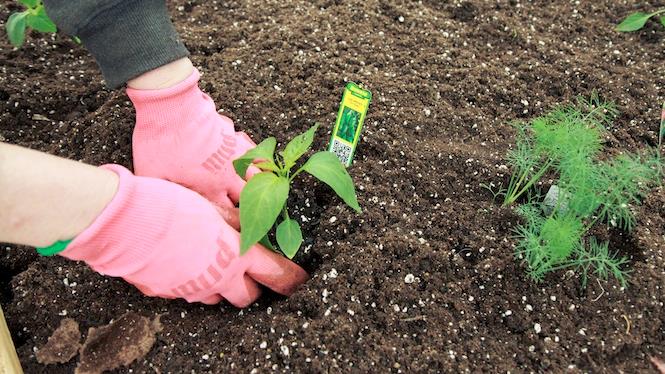 You will get your hands dirty
[Speaker Notes: This is a “hands-on” exercise where you will work in groups of 4-5 people to solve technical challenges.

You only get out what you put in, don't be lazy.

Knowledge Retention is achieved through Pain and Discomfort]
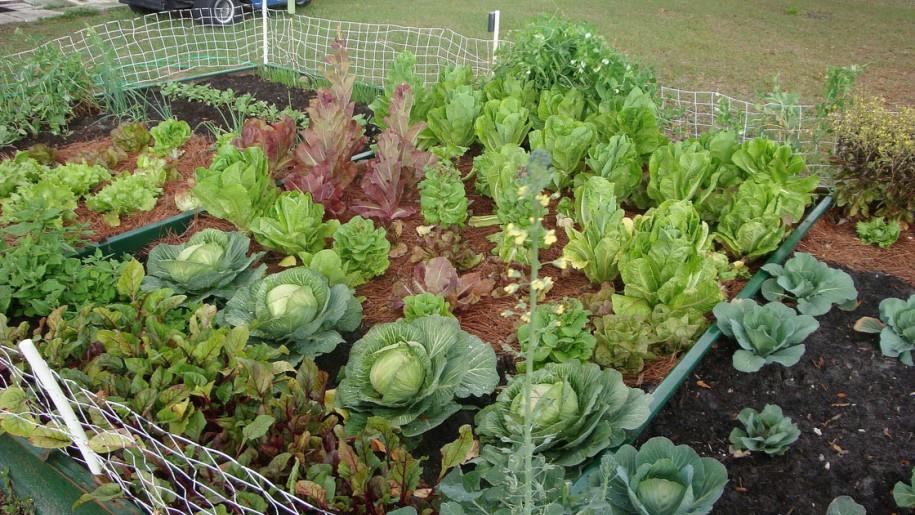 *results may vary
[Speaker Notes: You might not grow a garden like this…   but at least you can learn while trying.]
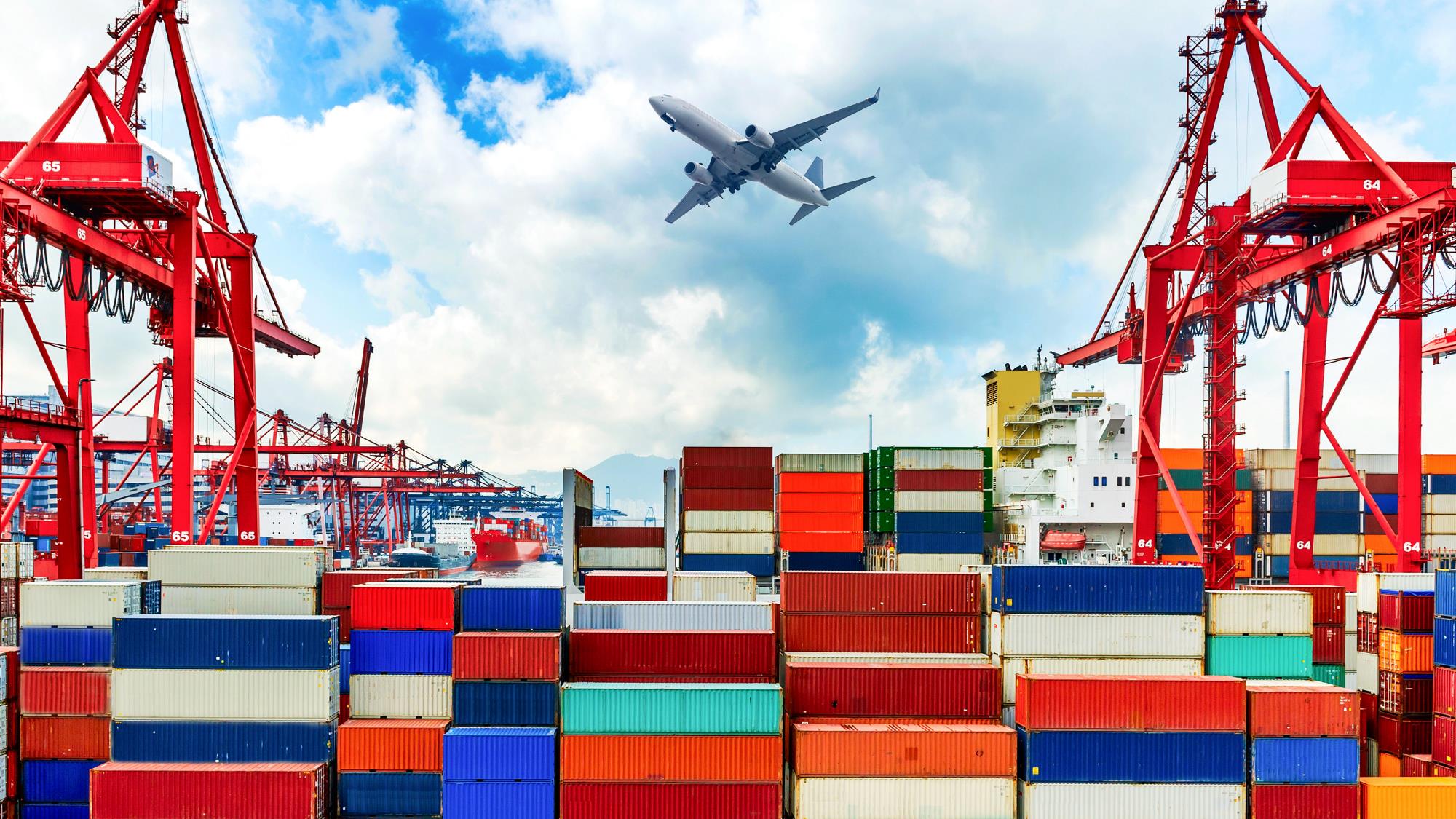 Logistics
[Speaker Notes: And now we’ll cover logistics…]
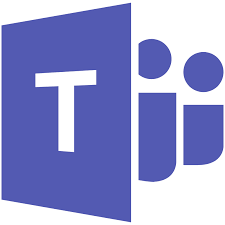 Collaboration
Step 1: Join the team!
Team: “-- insert Teams team name here --”
Join Code: “-- join code here --”
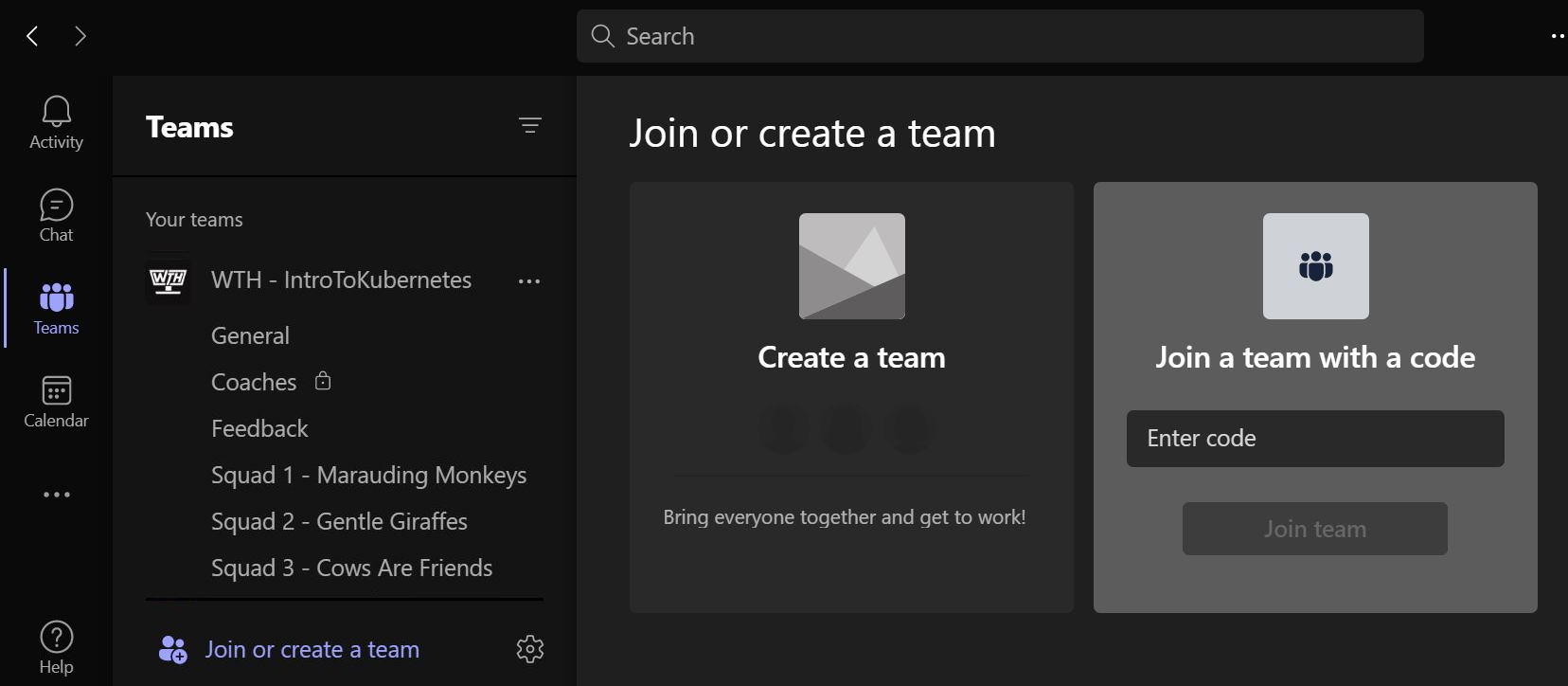 #2
#1
-- join code --
[Speaker Notes: Only show this slide if it’s an in-person event.  

If it is a virtual event, the attendees should already BE in the team during the kickoff!]
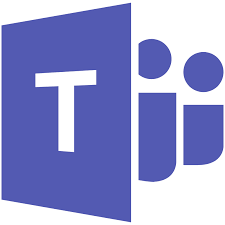 CollaborationStep 2: Create a Channel for your table’s squad!
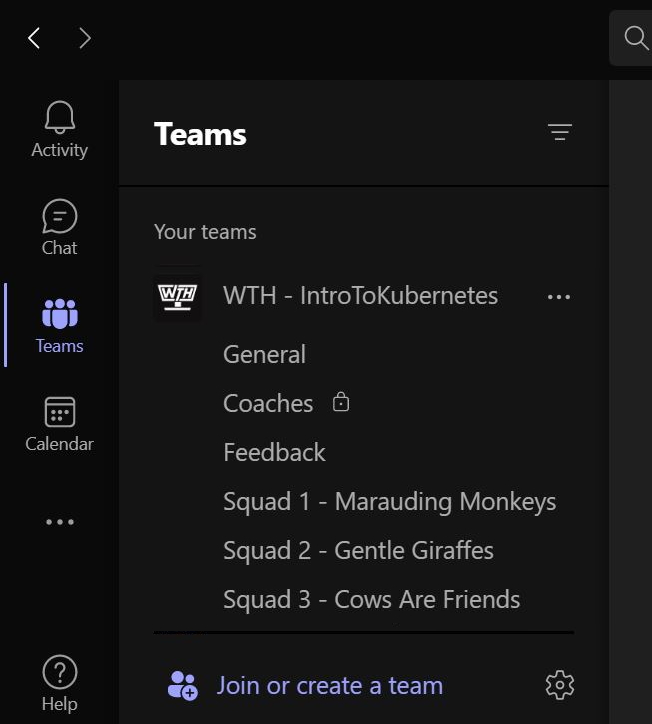 Name your squad something unique and fun, but prefix with your table #!
Team: “-- insert Teams team name here --”
Join Code: “-- join code --”
[Speaker Notes: Only show this slide if it’s an in-person event.  

If it’s a virtual event, squads will be determined at the end of the kick off.]
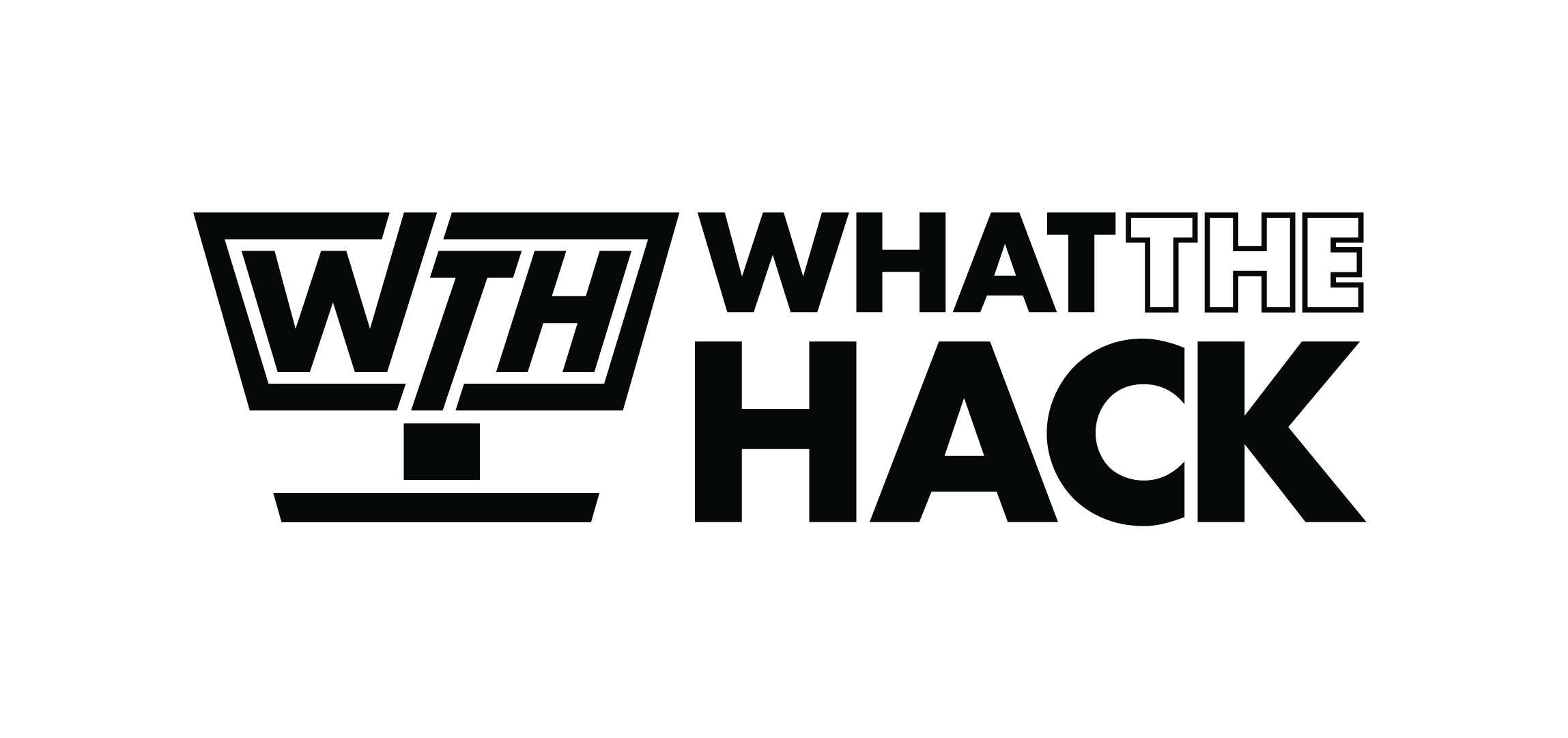 CollaborationWe’re going to use Microsoft Teams in a different way…
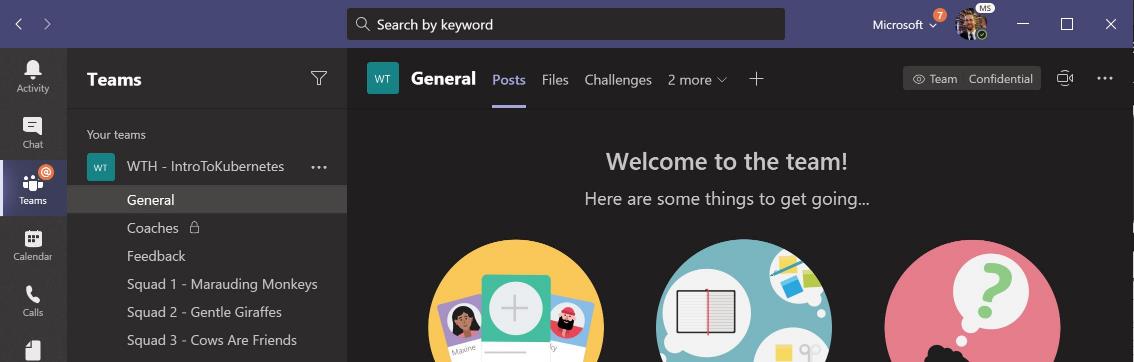 Central gathering place. Kick-off & stand-up meetings take place HERE
r1rq0sb
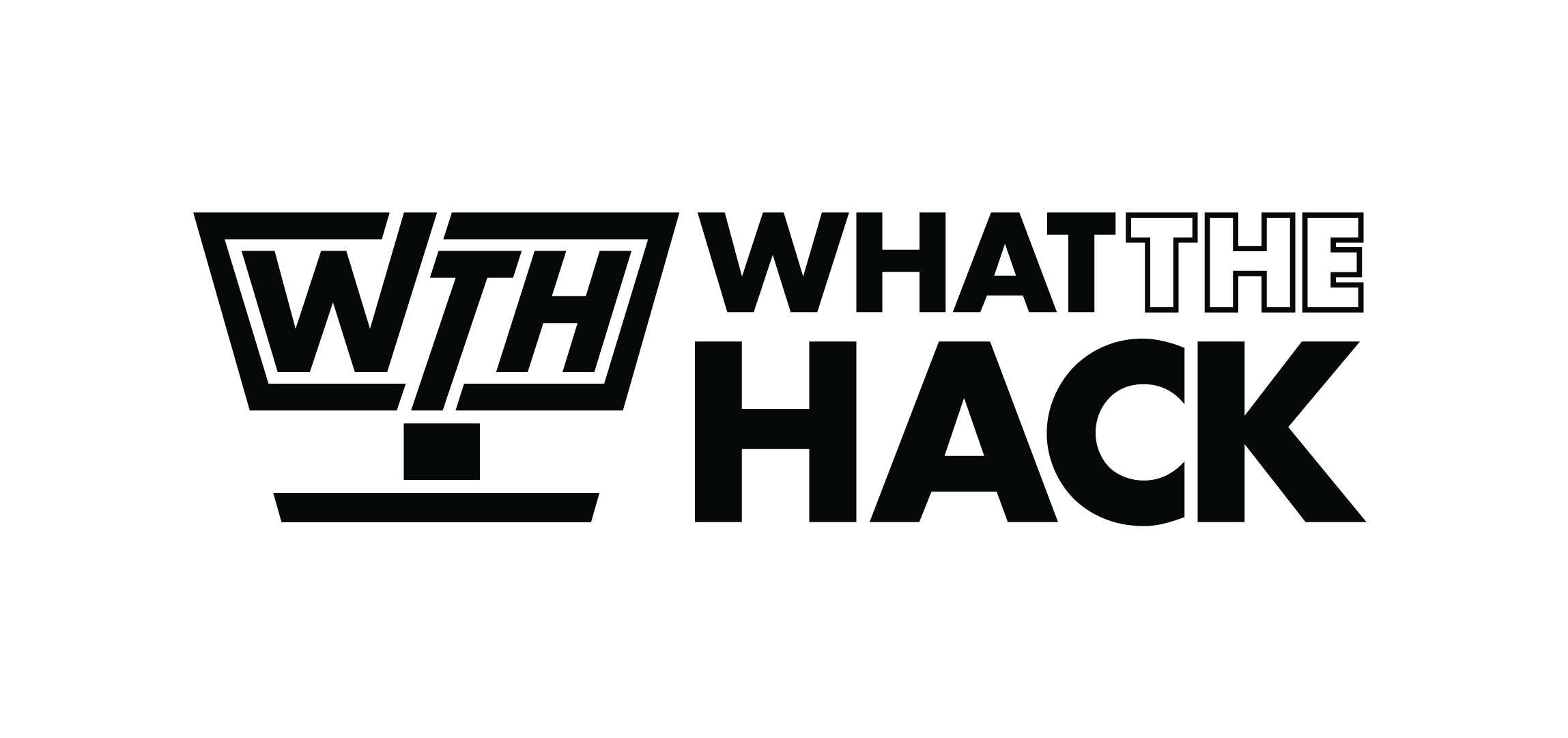 CollaborationWe’re going to use Microsoft Teams in a different way…
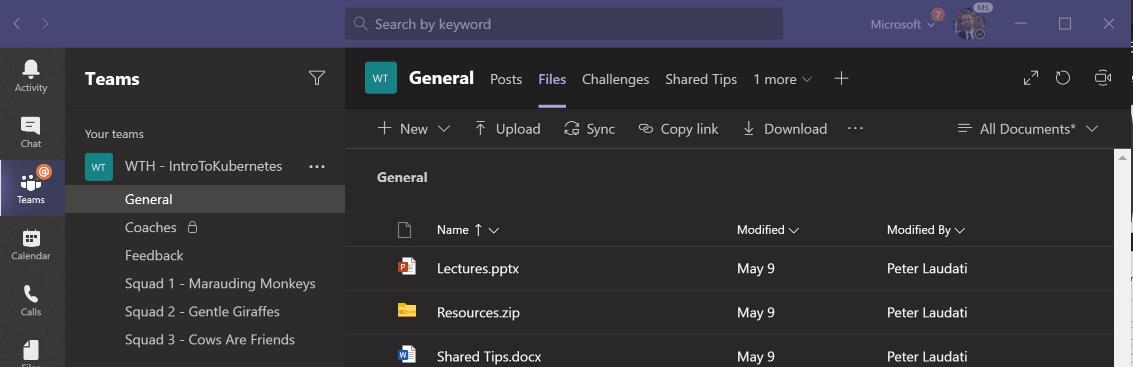 Find any files, resources, or code samples needed for the hack, and THIS presentation HERE
r1rq0sb
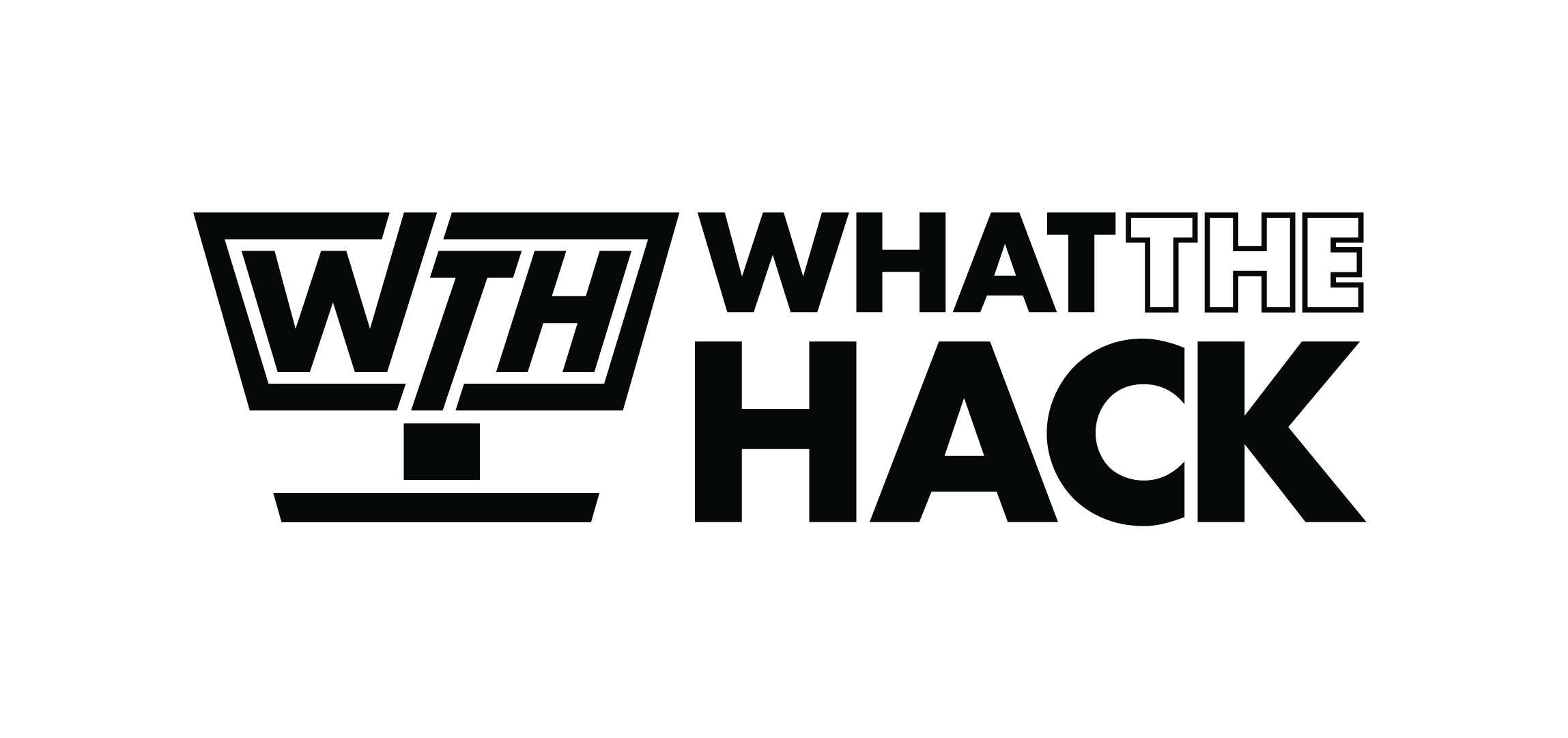 CollaborationWe’re going to use Microsoft Teams in a different way…
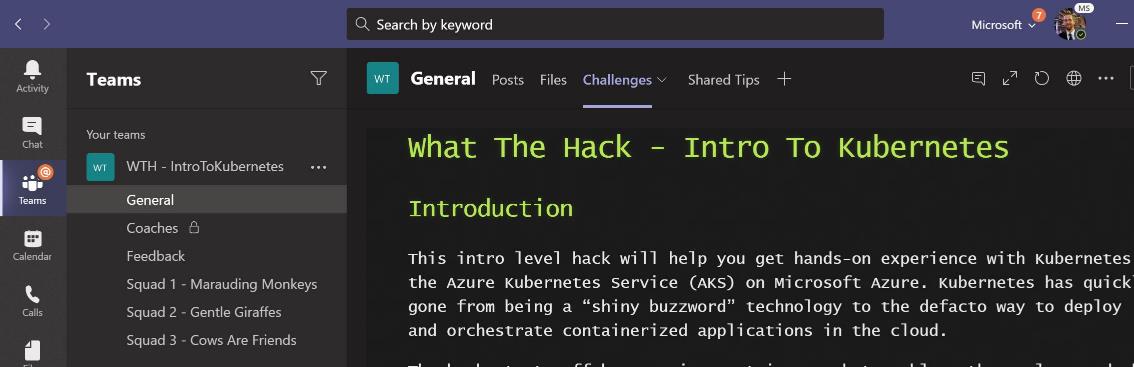 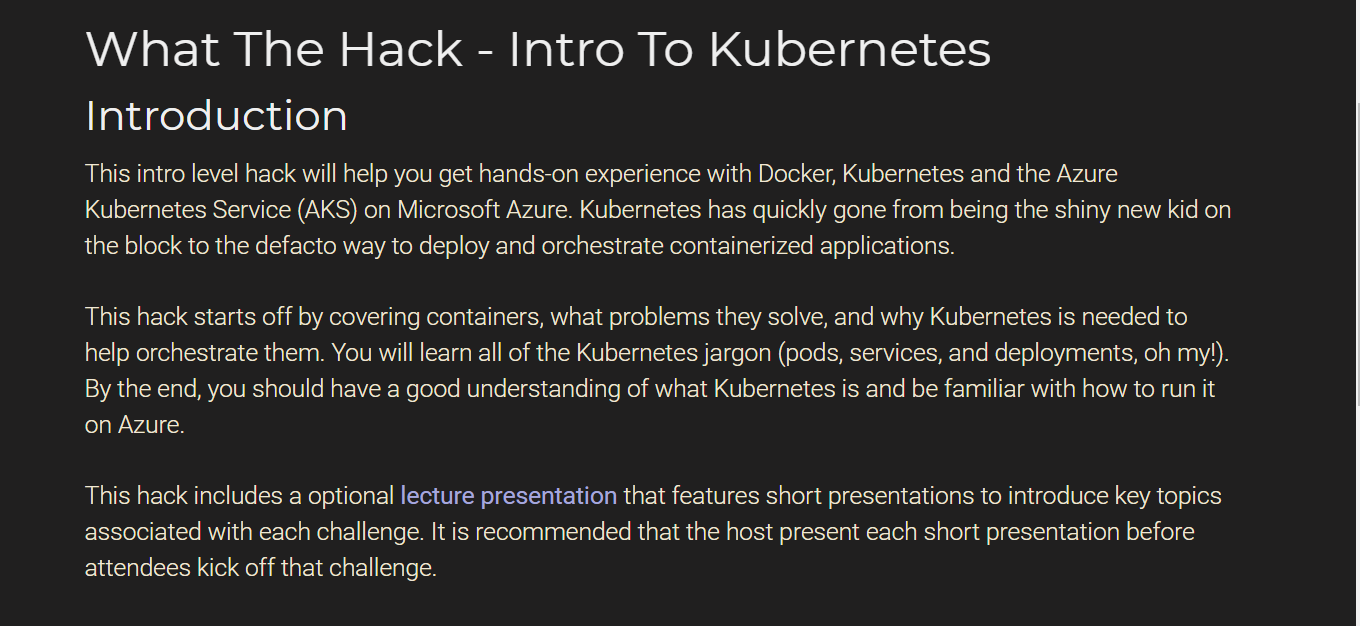 Student Guide and Challenges are posted HERE
r1rq0sb
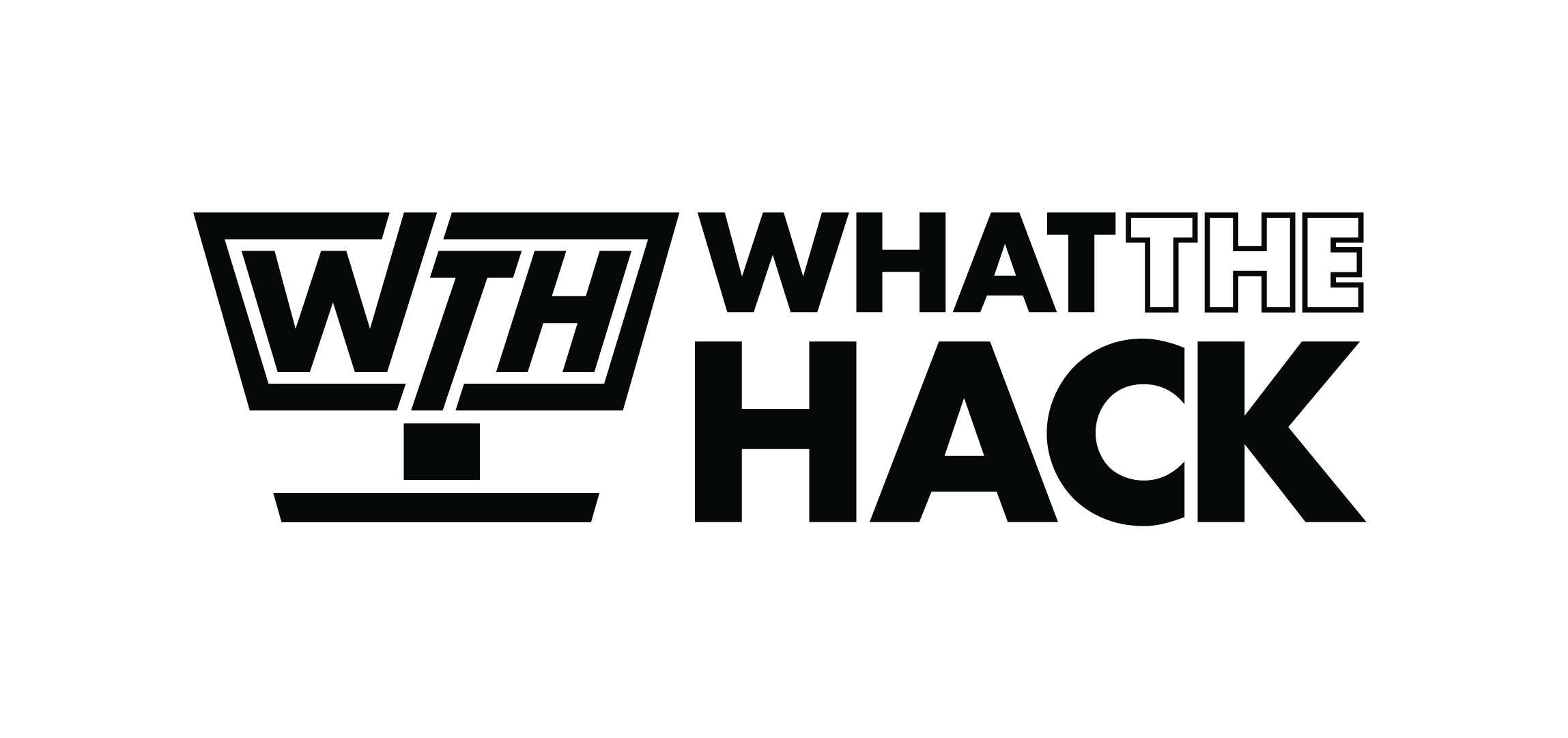 CollaborationWe’re going to use Microsoft Teams in a different way…
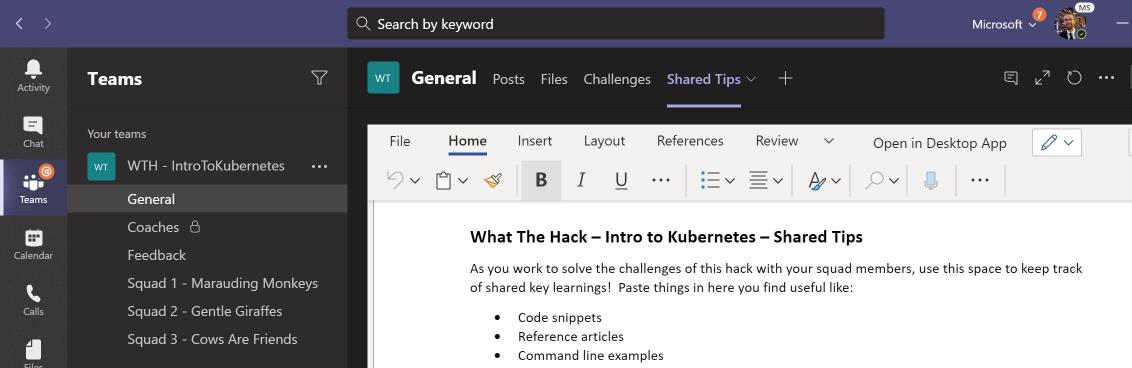 Share tips, tricks, gotchas (how you solved them), code snippets, and links you learn along the way HERE with everyone
r1rq0sb
[Speaker Notes: Demo: Show an already created event Teams site inside of the Teams client]
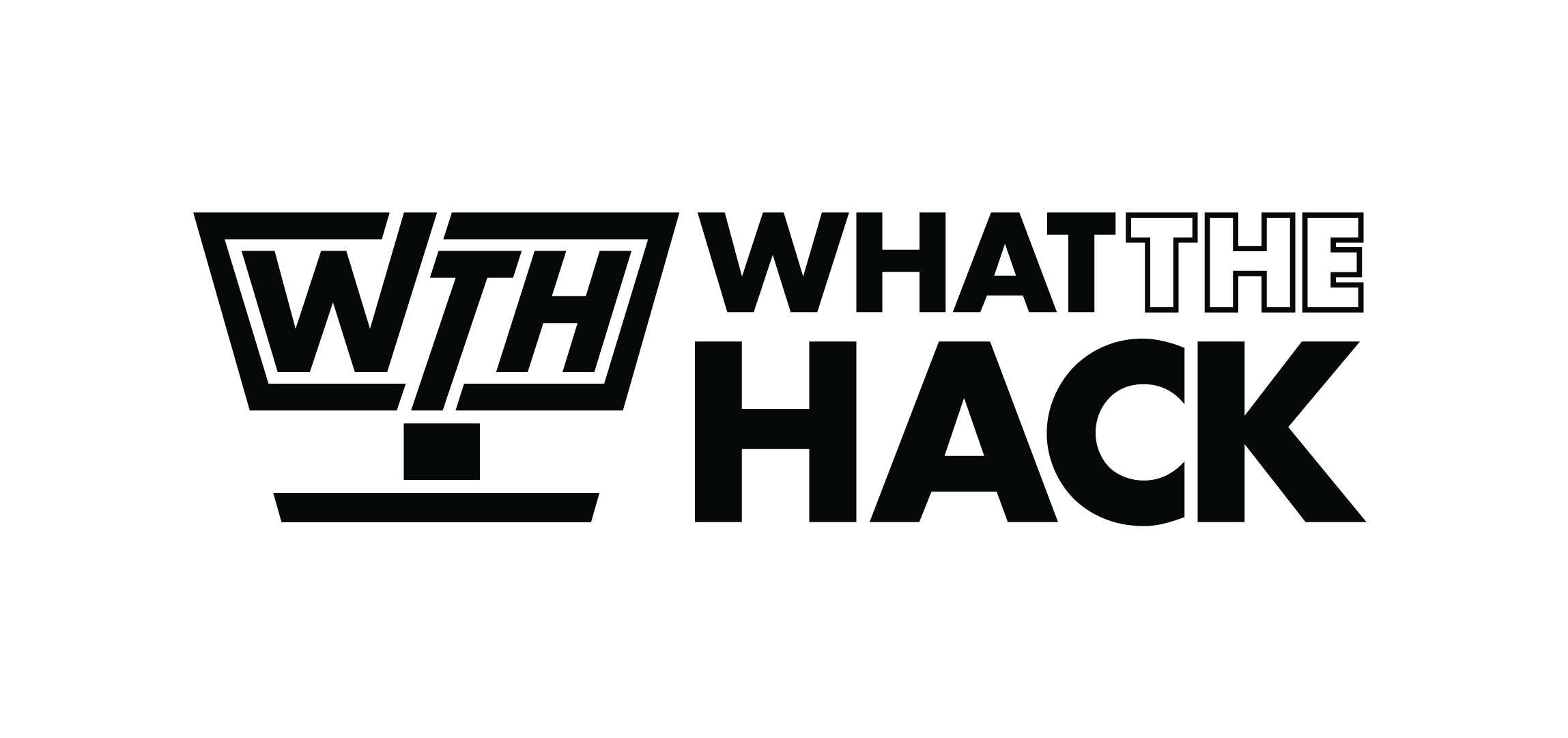 CollaborationWe’re going to use Microsoft Teams in a different way…
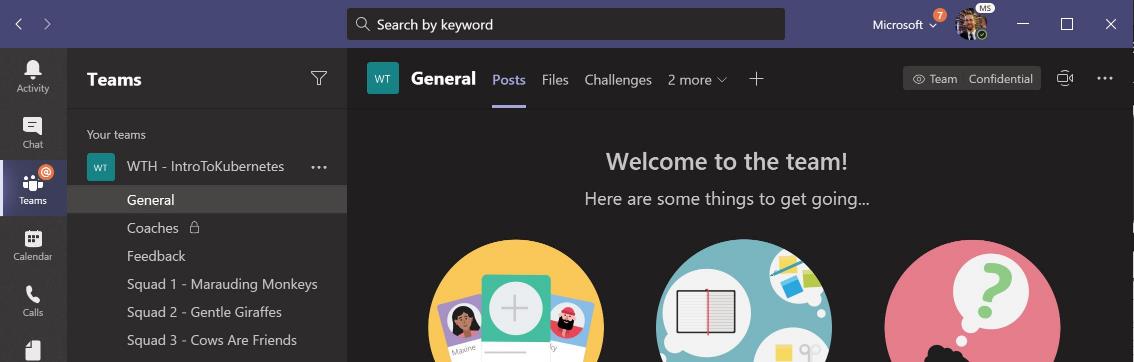 Private channel for coaches to discuss event logistics
(students won’t see this )
r1rq0sb
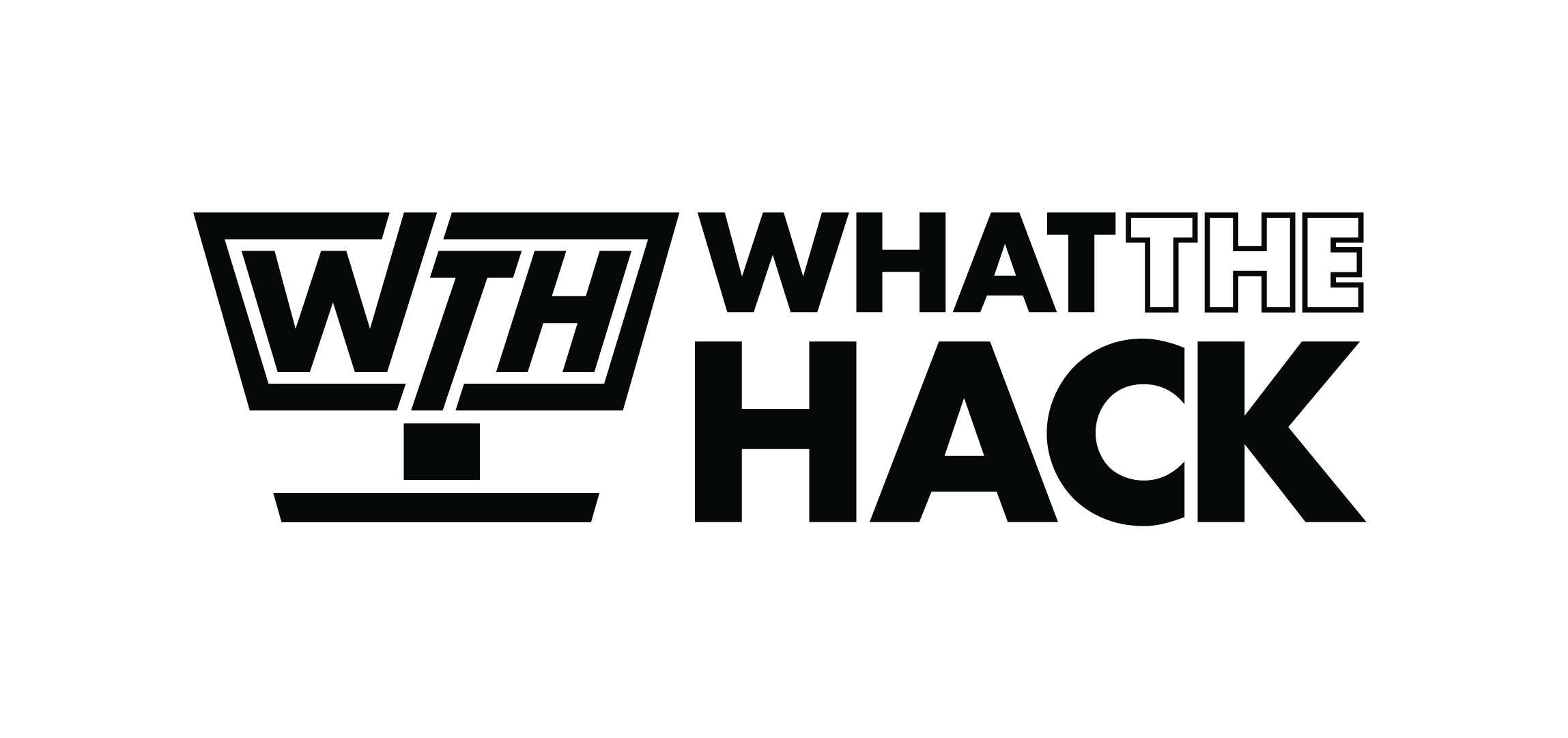 CollaborationWe’re going to use Microsoft Teams in a different way…
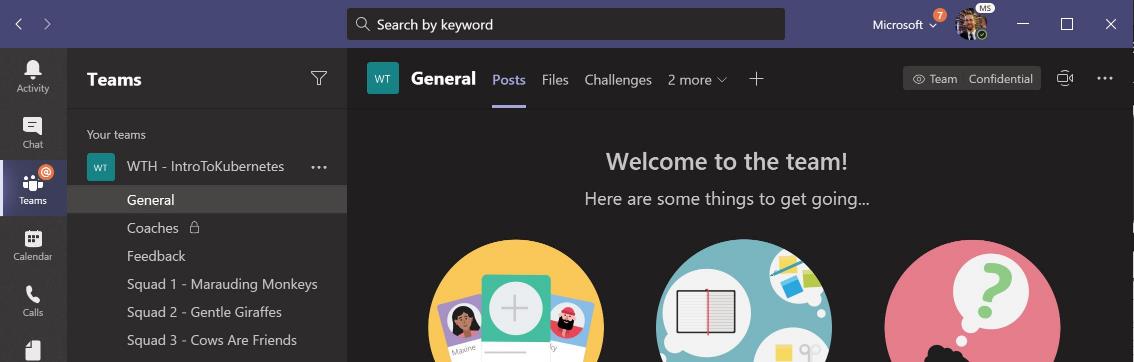 DURING & after the event, share feedback with the coaches in the Feedback channel.  This will help them improve the event as it progresses and make the next one even better
r1rq0sb
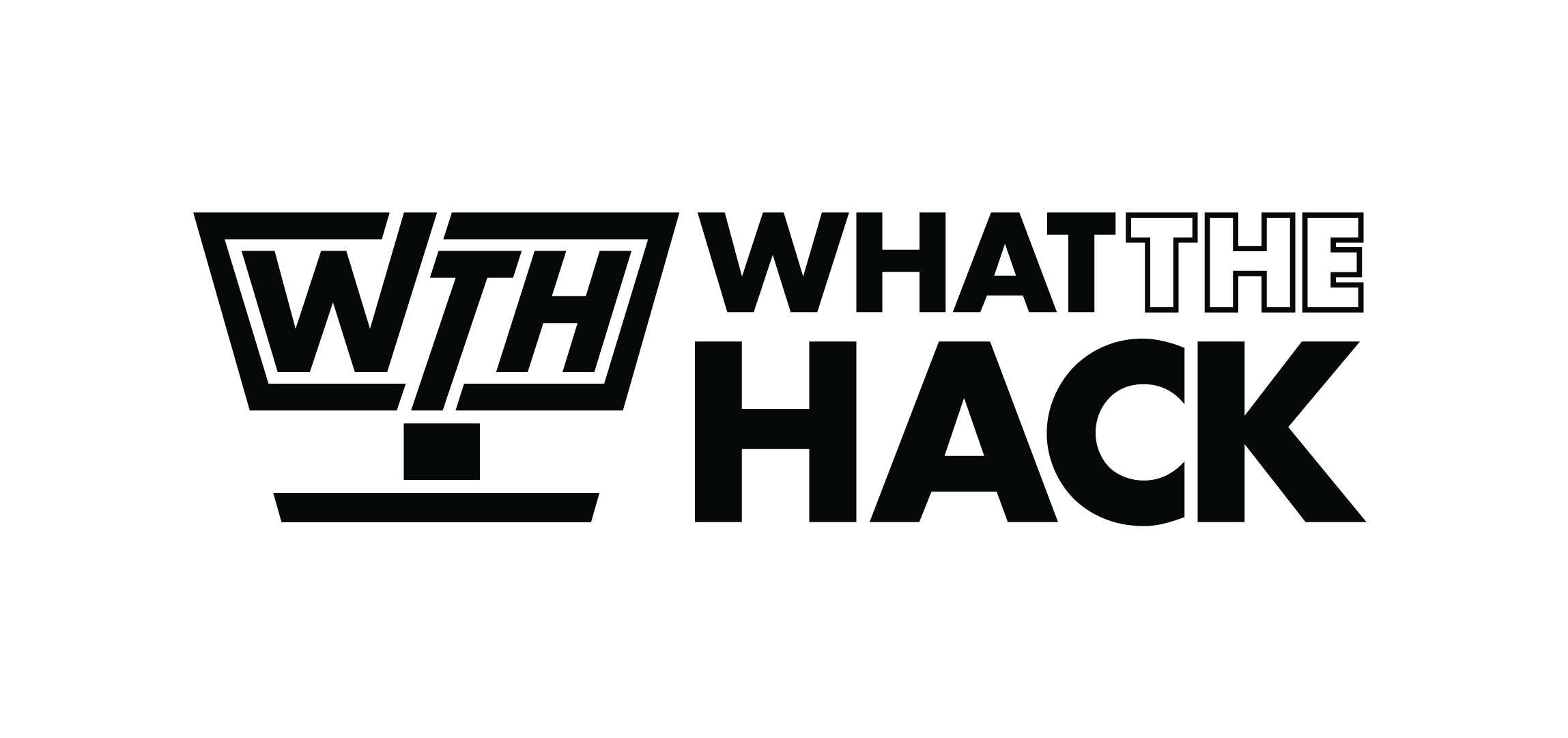 CollaborationWe’re going to use Microsoft Teams in a different way…
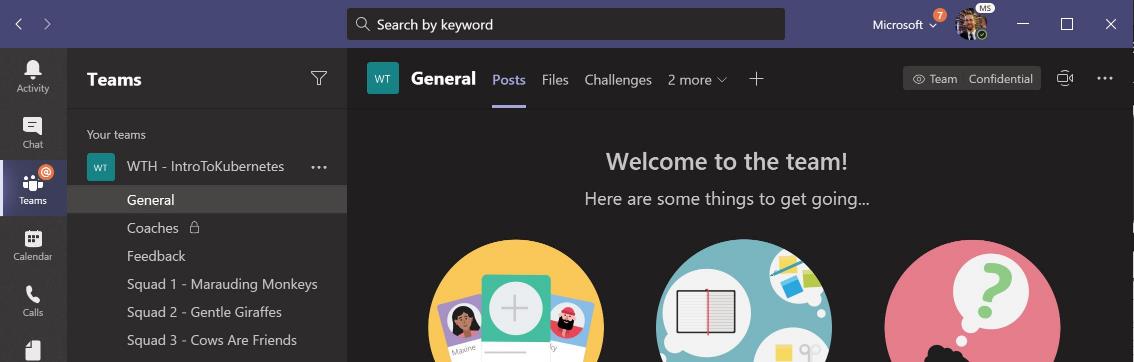 Hang out, communicate, talk, and screenshare with squad members in your squad’s channel.
r1rq0sb
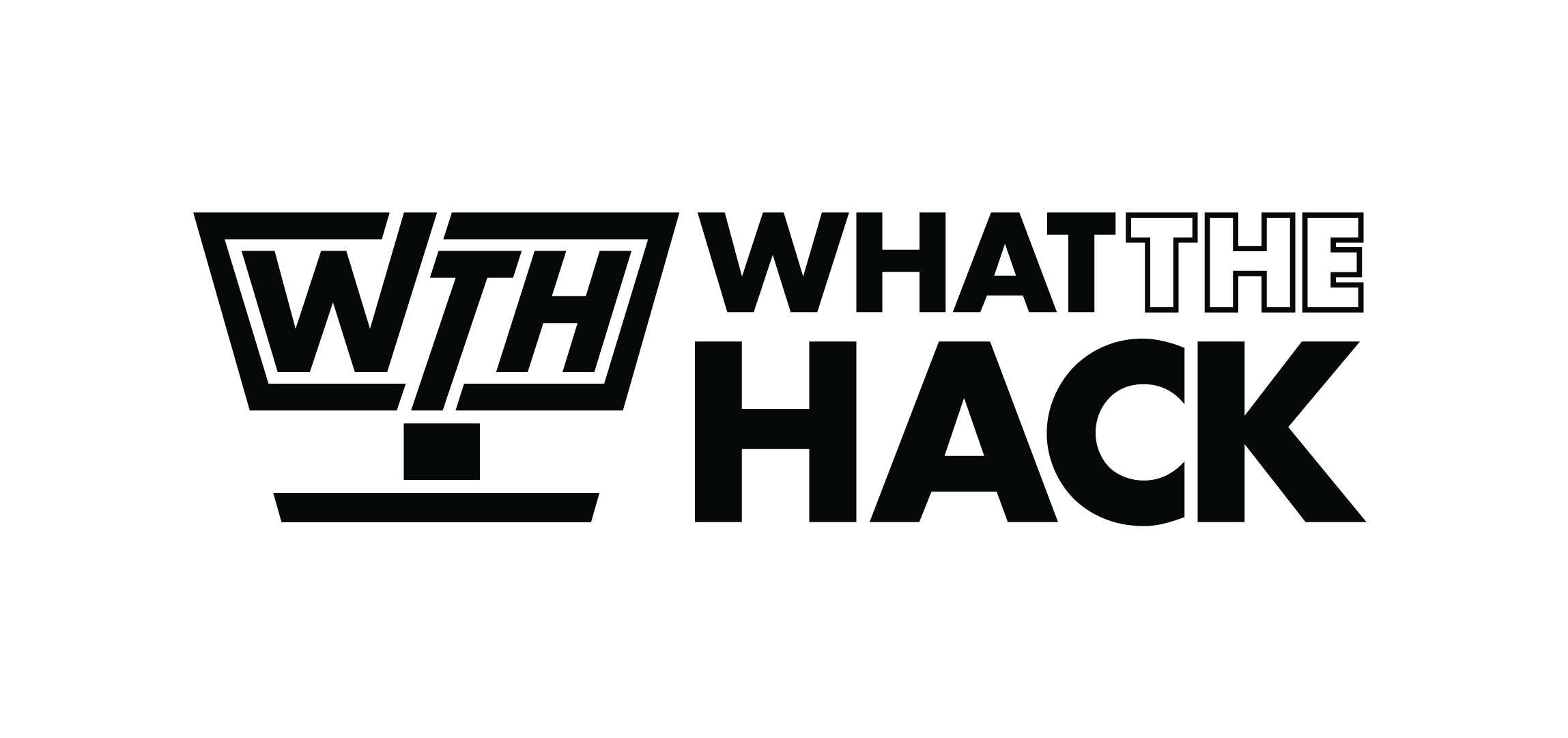 Hacking Remotely
Expectations, Tips, & Tricks
Everyone expected to be joined to their squad’s “party line” throughout the event
Mics on at all time (kids, significant others, & pet noises okay, but please mute the toilet flushes )
Coaches should keep cameras on. Students optional, but preferred
Coaches will designate a “driver” for each challenge to lead by sharing their screen.  Students should take turns driving (or backseat driving)!
Coaches will set break times throughout the day.  Use them and walk away from your screen!
[Speaker Notes: Only show this slide if you’re hosting a virtual event or have remote attendees]
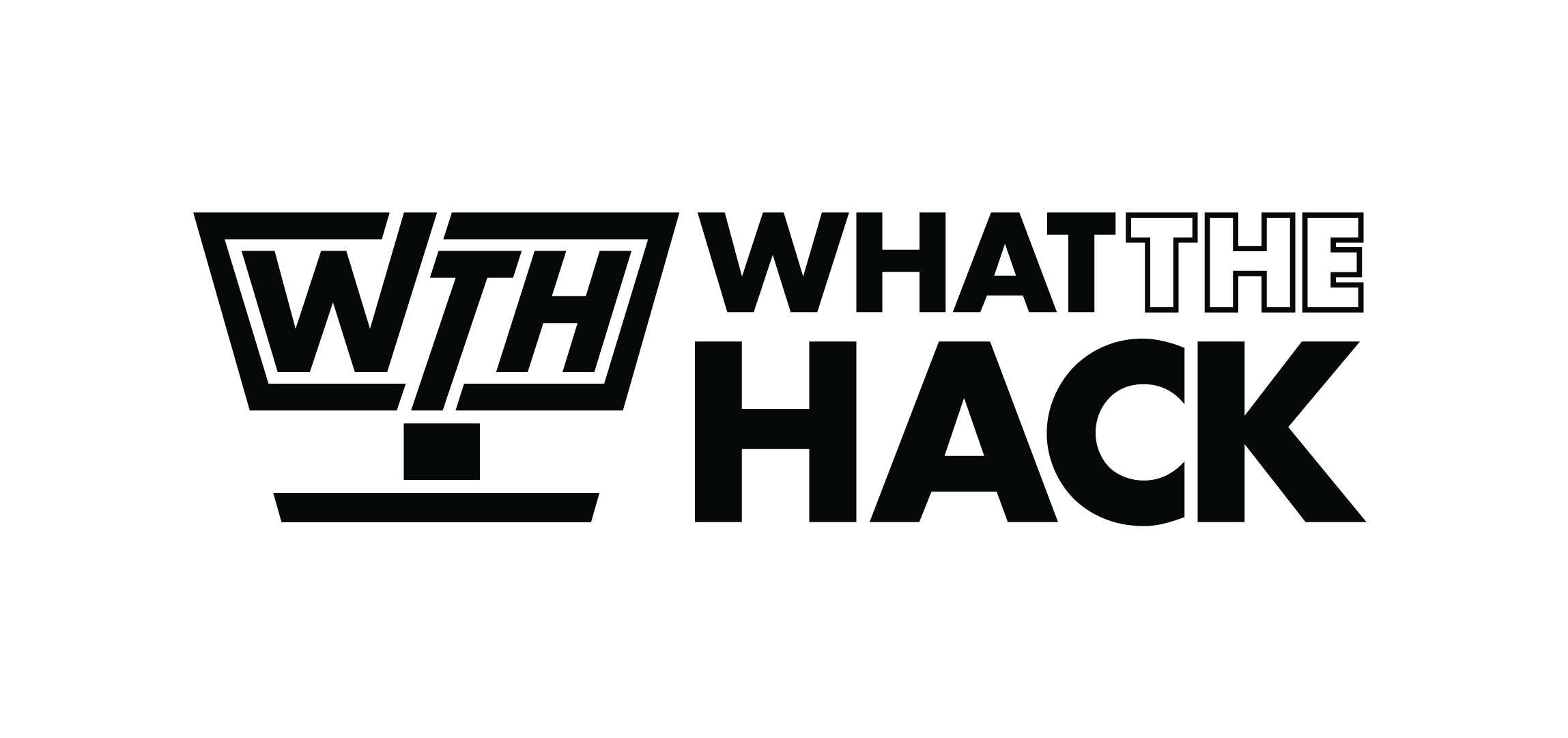 Challenge Format
Challenges are cumulative, building upon each other.
Establish Confidence – start small and simple (think hello world)
Build Competence – by having successively more complex challenges

Challenges are NOT step-by-step hands-on labs! 
No “clicking here” or “copy n pasting there”

Challenge definitions are short.  A couple of sentences or bullet points stating the end goal(s) and perhaps a hint at the skill(s) needed.

You MUST work together as a team to figure out how to complete them!
r1rq0sb
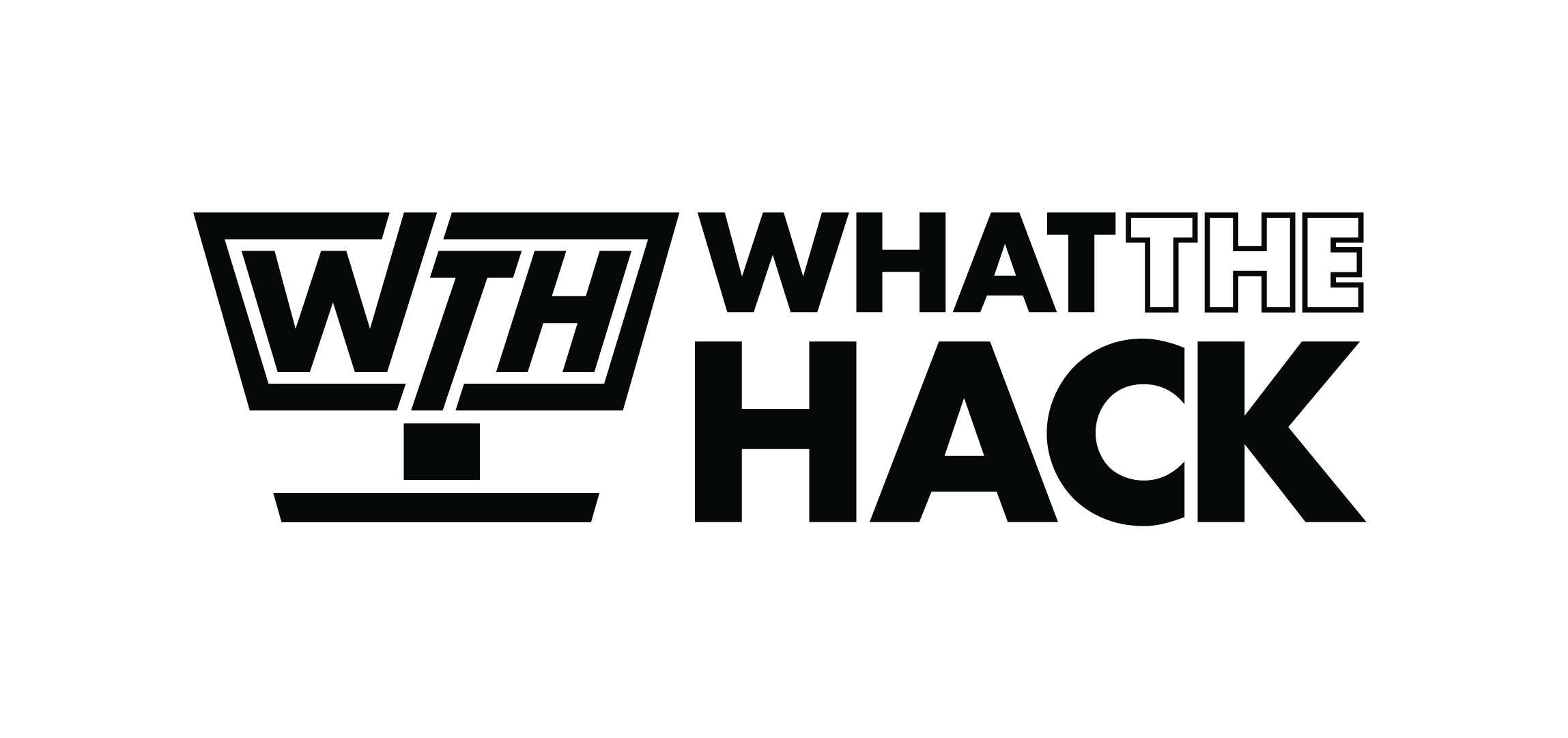 Challenge Format
For each challenge we will deliver a ”mini-lecture” explaining concepts in it.
Coaches will review results for each challenge when all squad members have completed the challenge
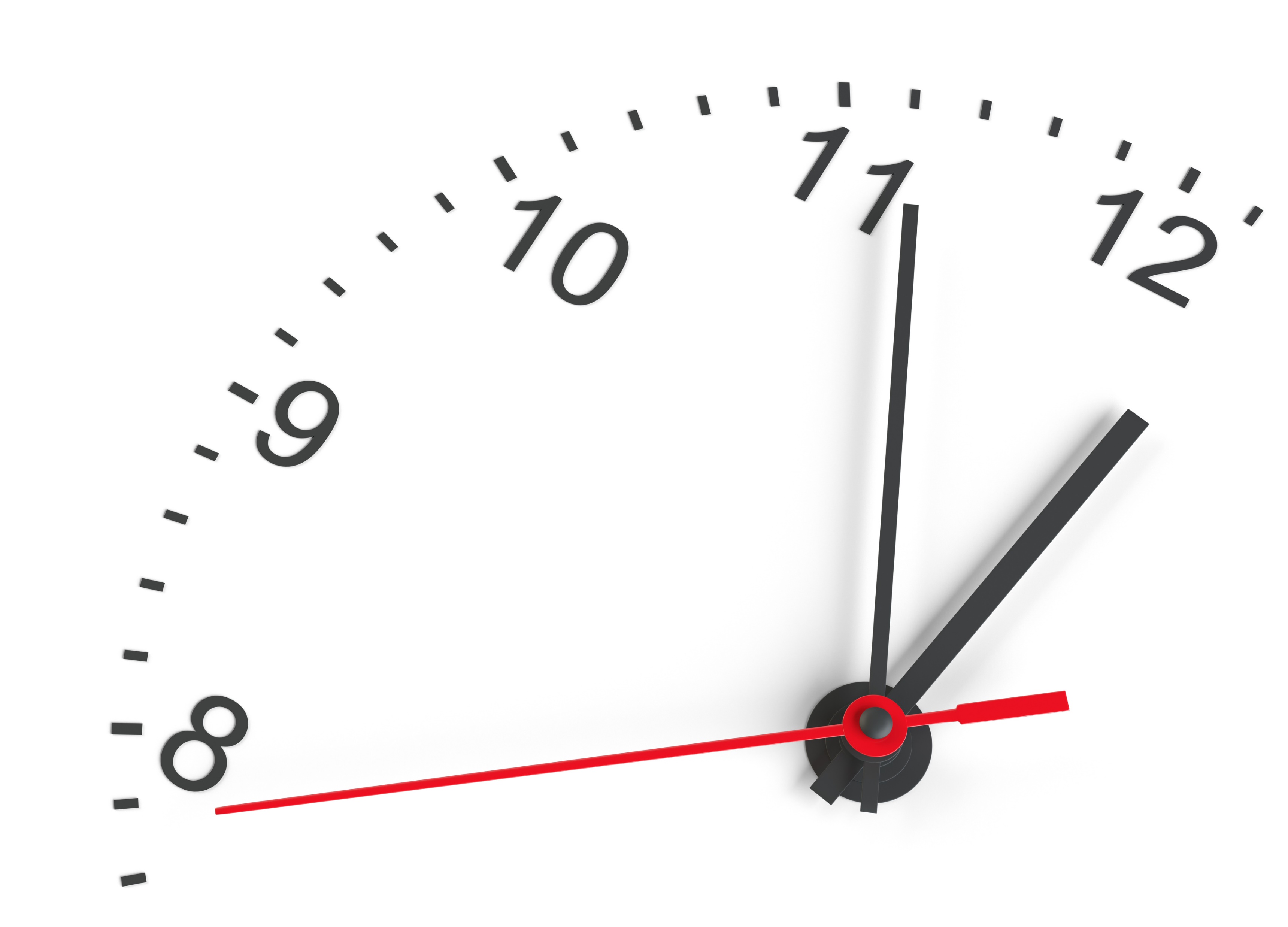 Don’t be beholden by the clock!
Move quickly or take it slow. 
But stay together with your squad!
Your coach is there to help.
There WILL be more challenges than you can complete in our allotted time!  
These are takeaways for follow up at home or with customers!
r1rq0sb
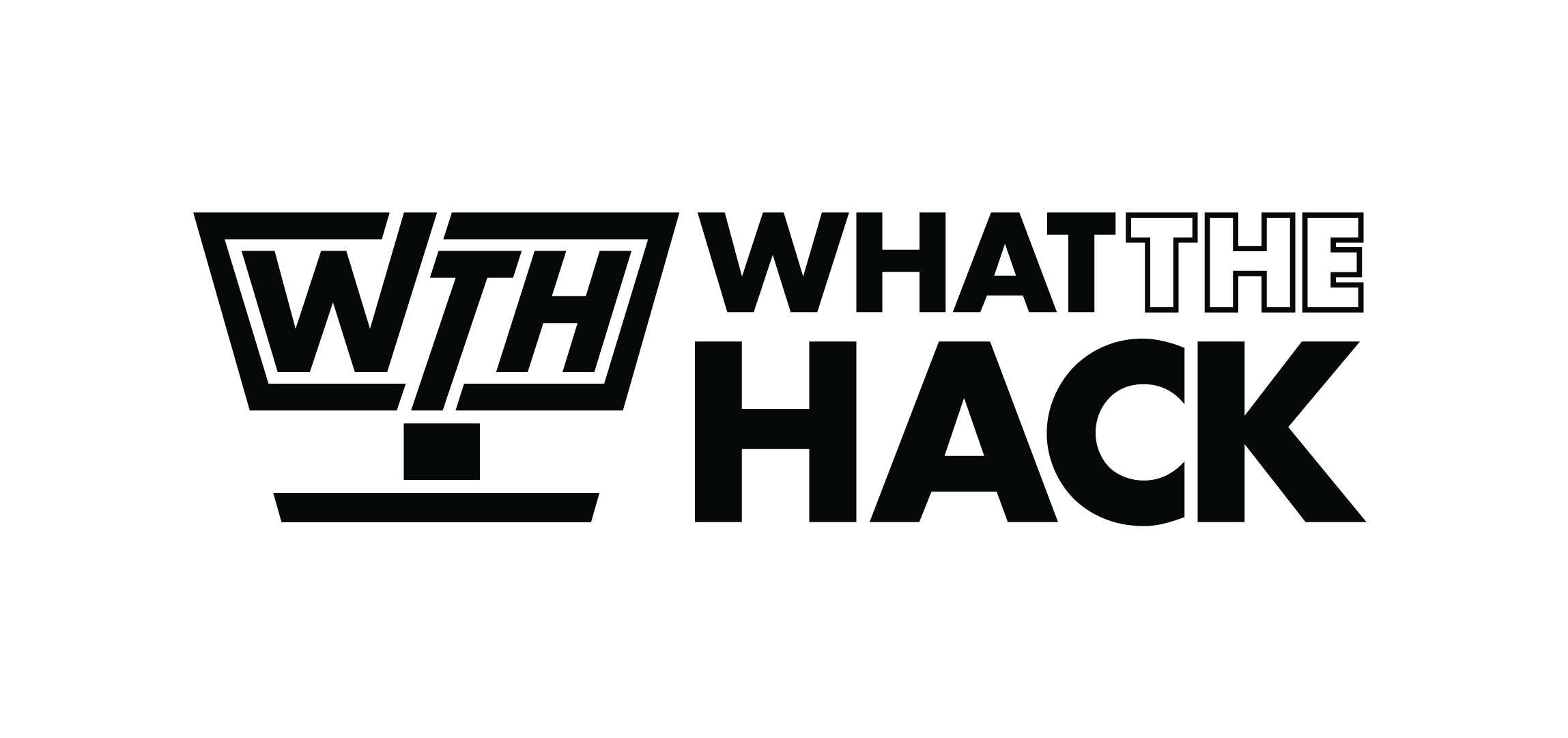 Coaches
Each team will have a coach through-out the whole hack.
Use them! But don’t expect them to give you all the answers.
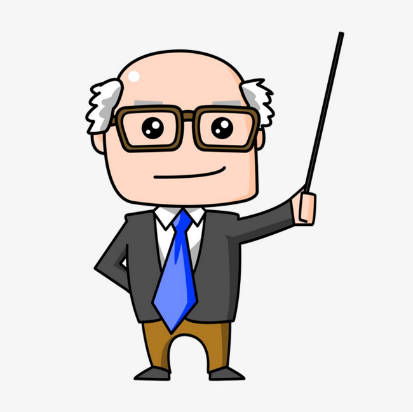 Get to know your coach, their likes and dislikes...
All the better to find a bribe that works!
r1rq0sb
[Speaker Notes: Keep the teams working as teams!
Encourage all to “learn from” and “share with” each other!
If you observe individuals racing ahead, encourage them to help those who are behind.
Encourage attendees to use their team’s channel on MS Teams to collaborate/share info! 
Unblock teams who get stuck 
Encourage team members to unblock each other first!
Provide hints, but not answers
If you observe individuals stuck for a while, help them get moving so they don’t lose interest.
Provide hints/pointers to the teams on how to solve problems & where to find information.
Use the answers/solutions in the proctor’s guide, but don’t share with the attendees
Proctor’s guide won’t be comprehensive.  As SMEs, proctors should use their knowledge to help with solution hints/ideas.  
Notify the emcee of unexpected blockers that arise during the event so they can be communicated to all, and recorded for future reference.]
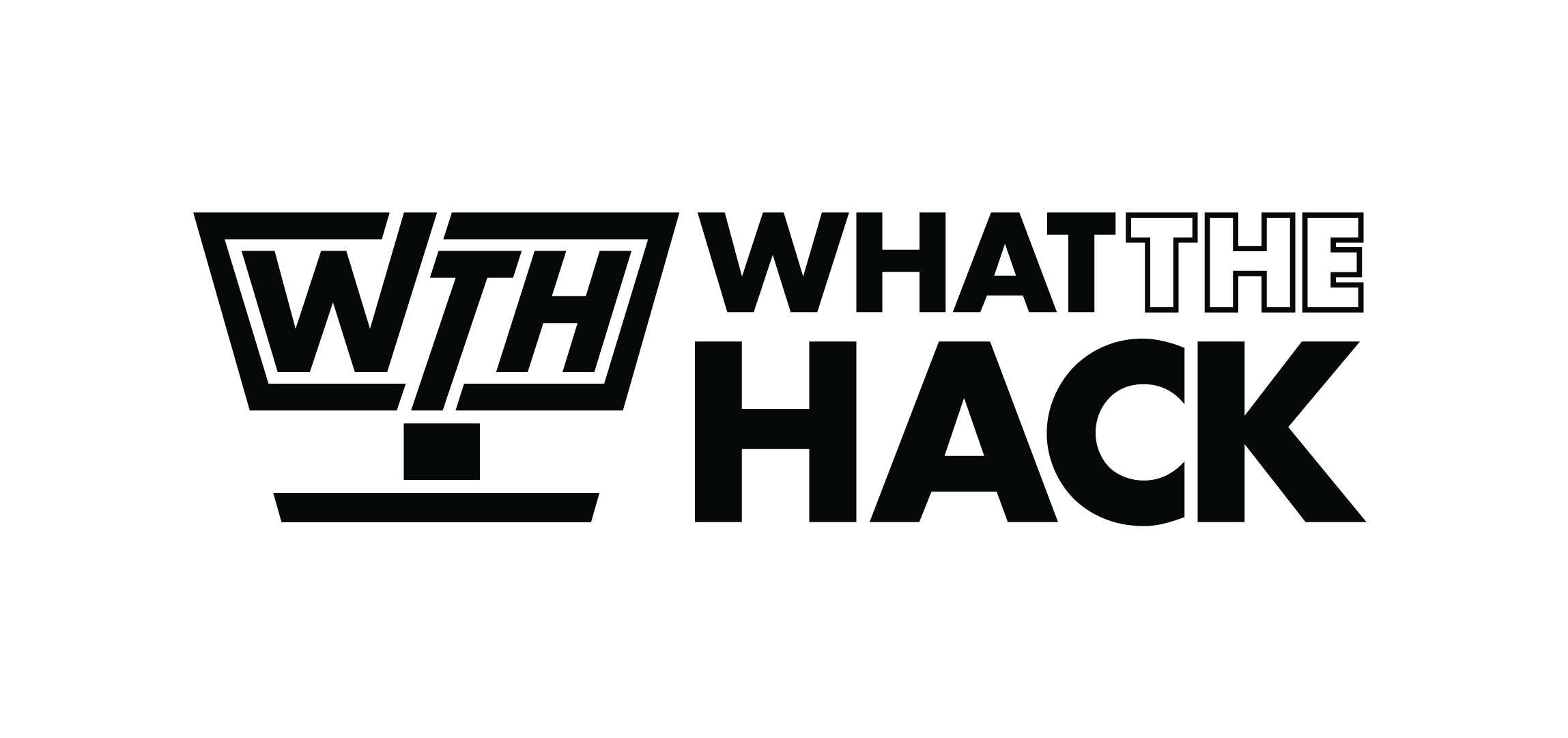 Tooling
You can use any tooling you want, but we strongly encourage (and will only support the following):
-- insert your list of required tooling here -- 
-- Eg: Visual Studio Code 
-- Eg: Windows Subsystem for Linux with the Azure CLI installed.
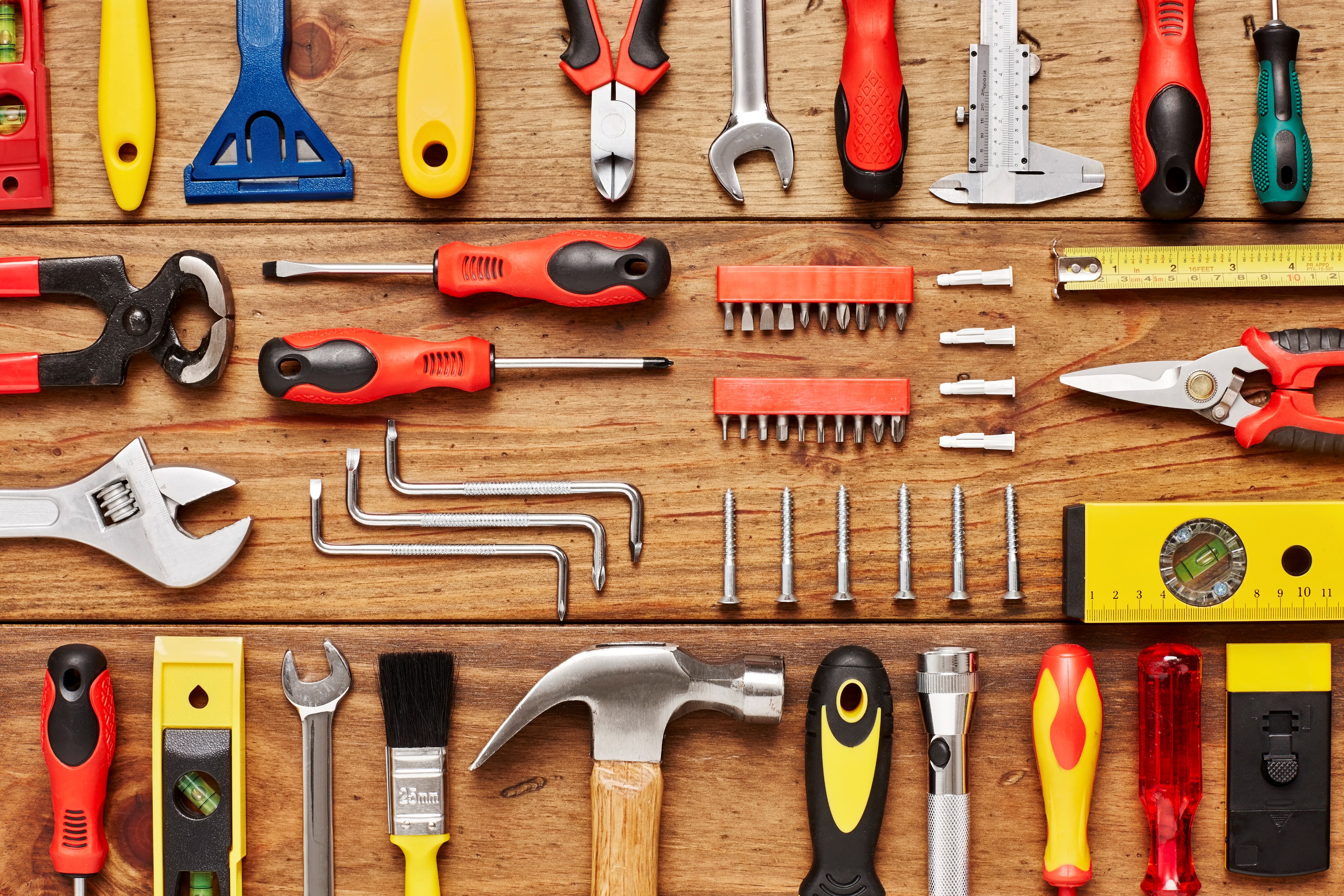 r1rq0sb
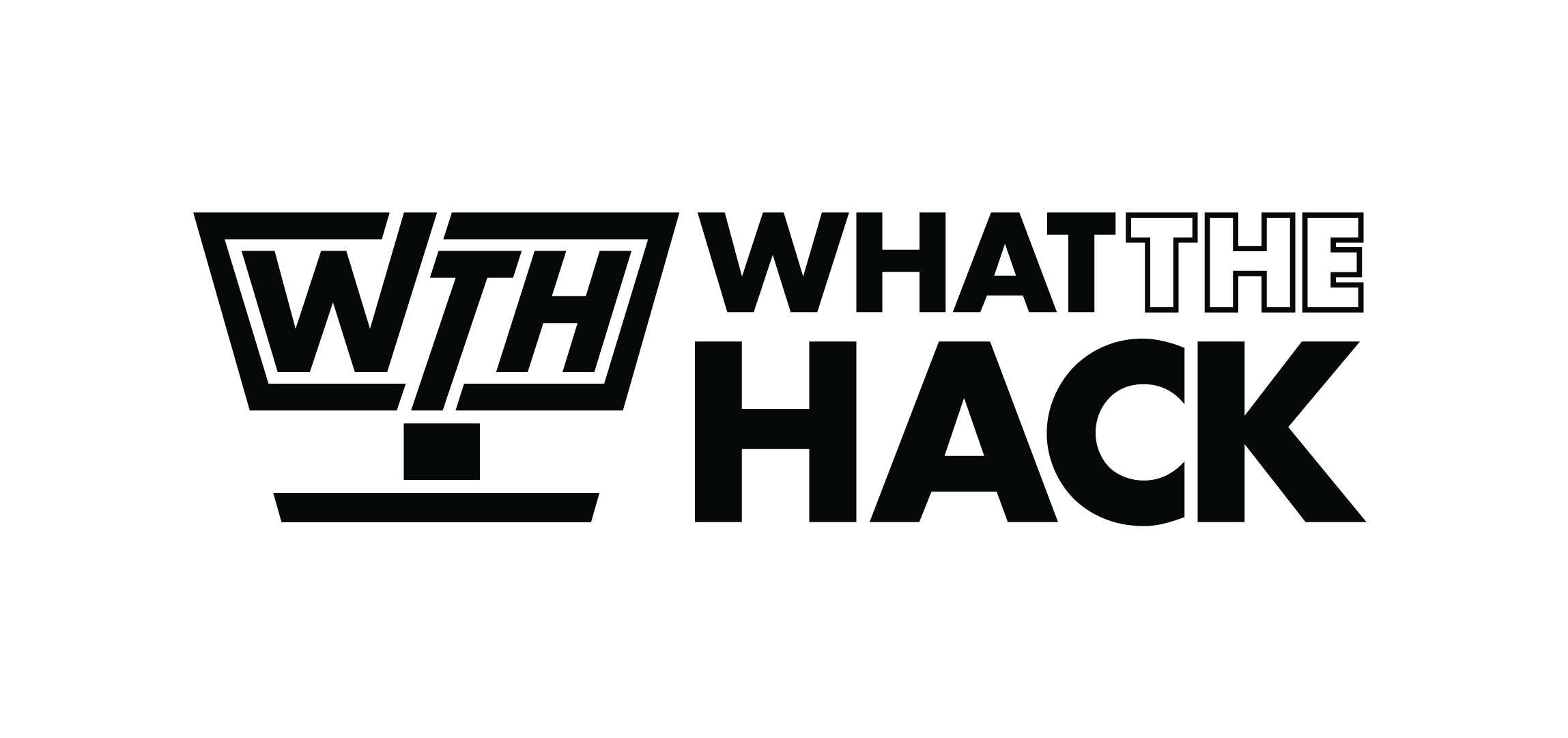 Finding Answers
Search engines are your friend! Azure is a hot technology and much ink has been spilled on it.
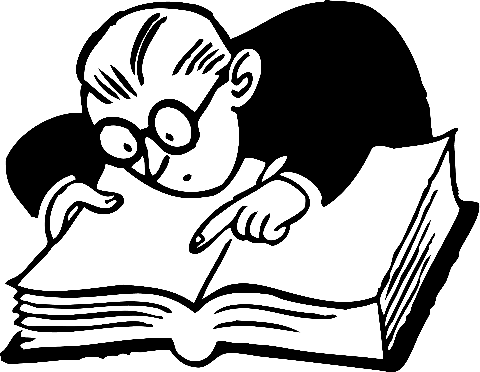 The Azure docs are your best bet.
Many of the related open source projects used here have top notch documentation!
r1rq0sb
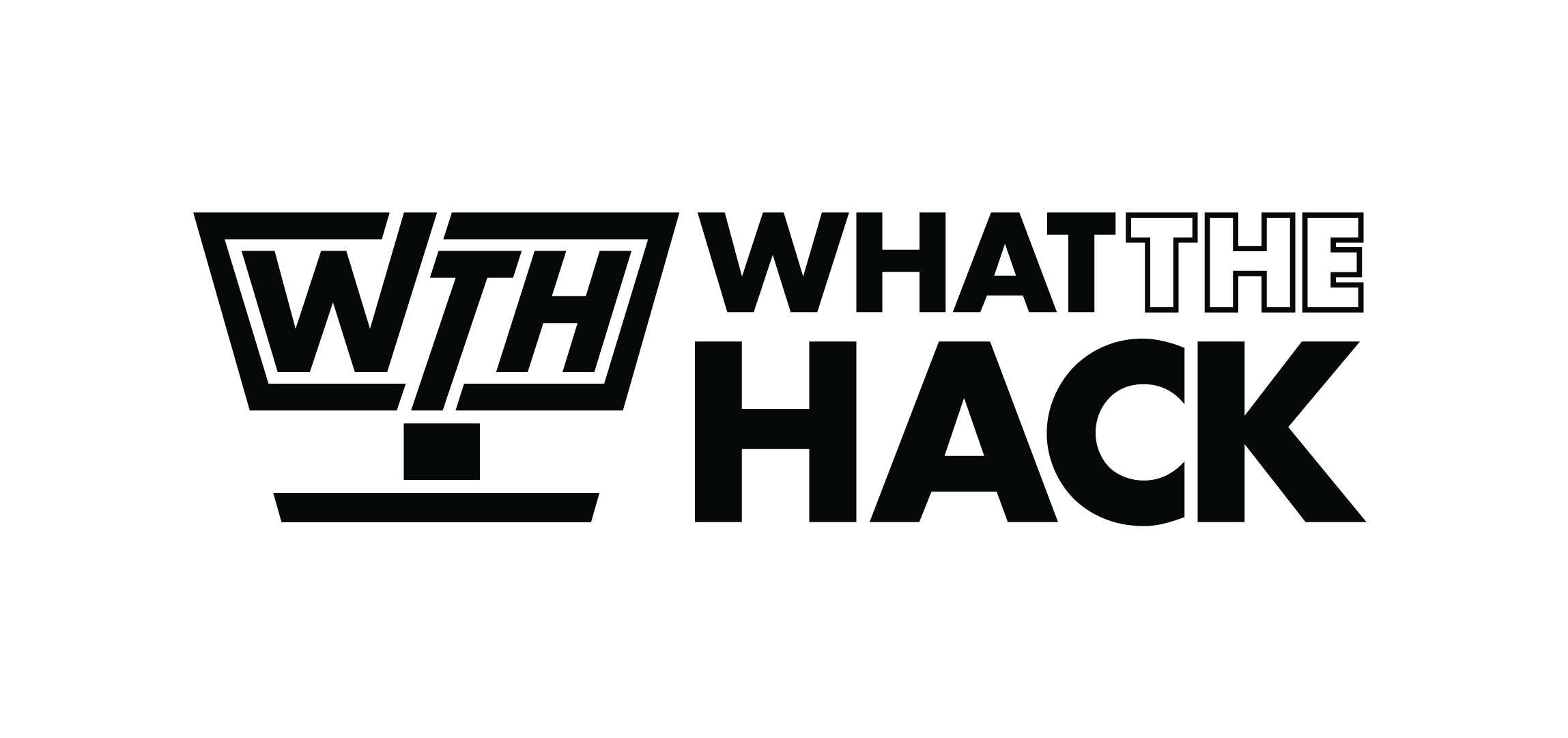 Schedule
All times Pacific Daylight Time (UTC-7)
Kick Off
Hacking (with breaks at coach discretion)
Midday Break
Hacking (with breaks at coach discretion)
Wrap Up
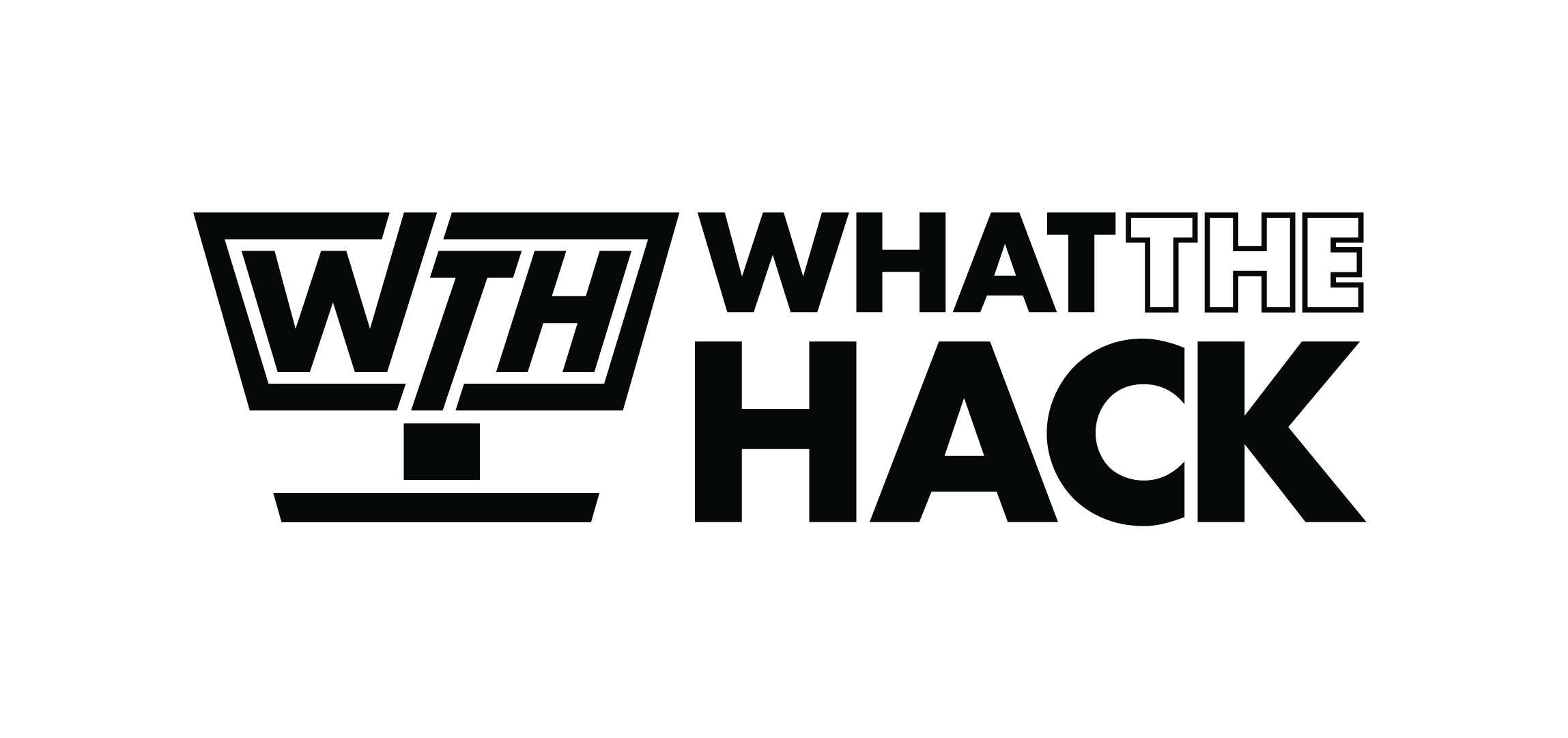 Squad Formation
Let’s split up into squads
Check the Files tab of the General channel for the SquadFormation.XLST file
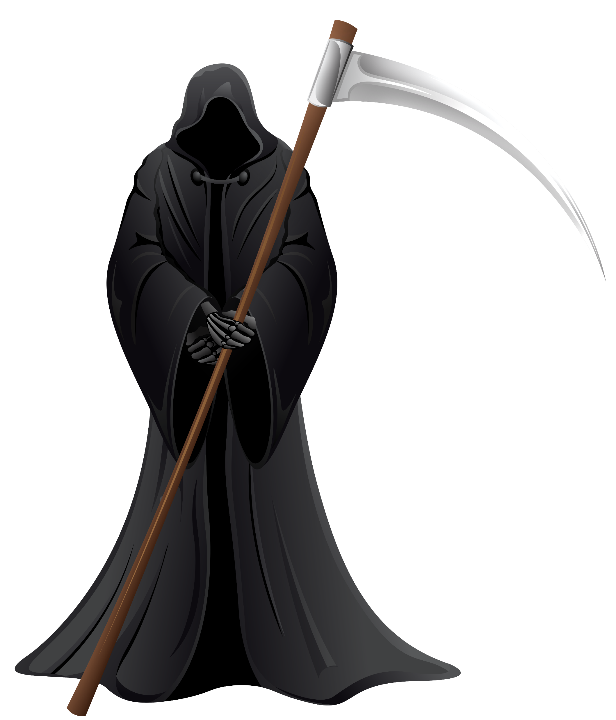 And now death byPower Point…
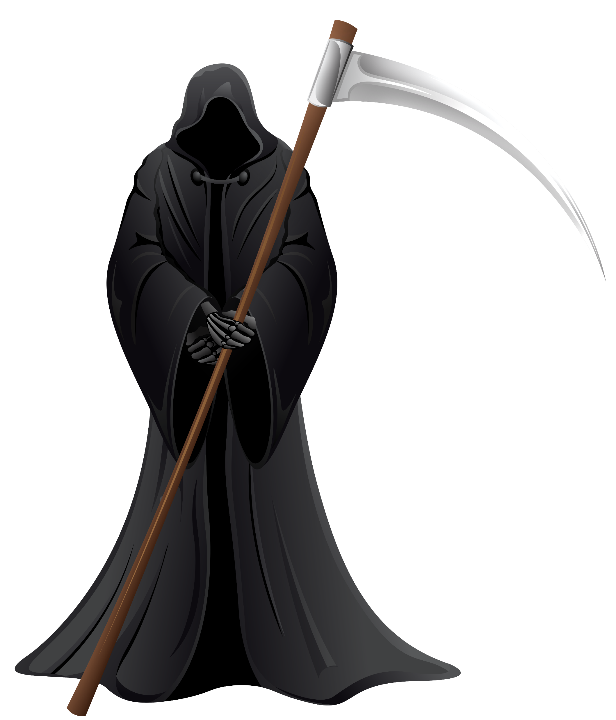 And now death byPower Point… (just kidding!)